Hry pro nevidomé
Tomáš Bílek
Sportovní hry
Futsal
Kuželky
Goalball
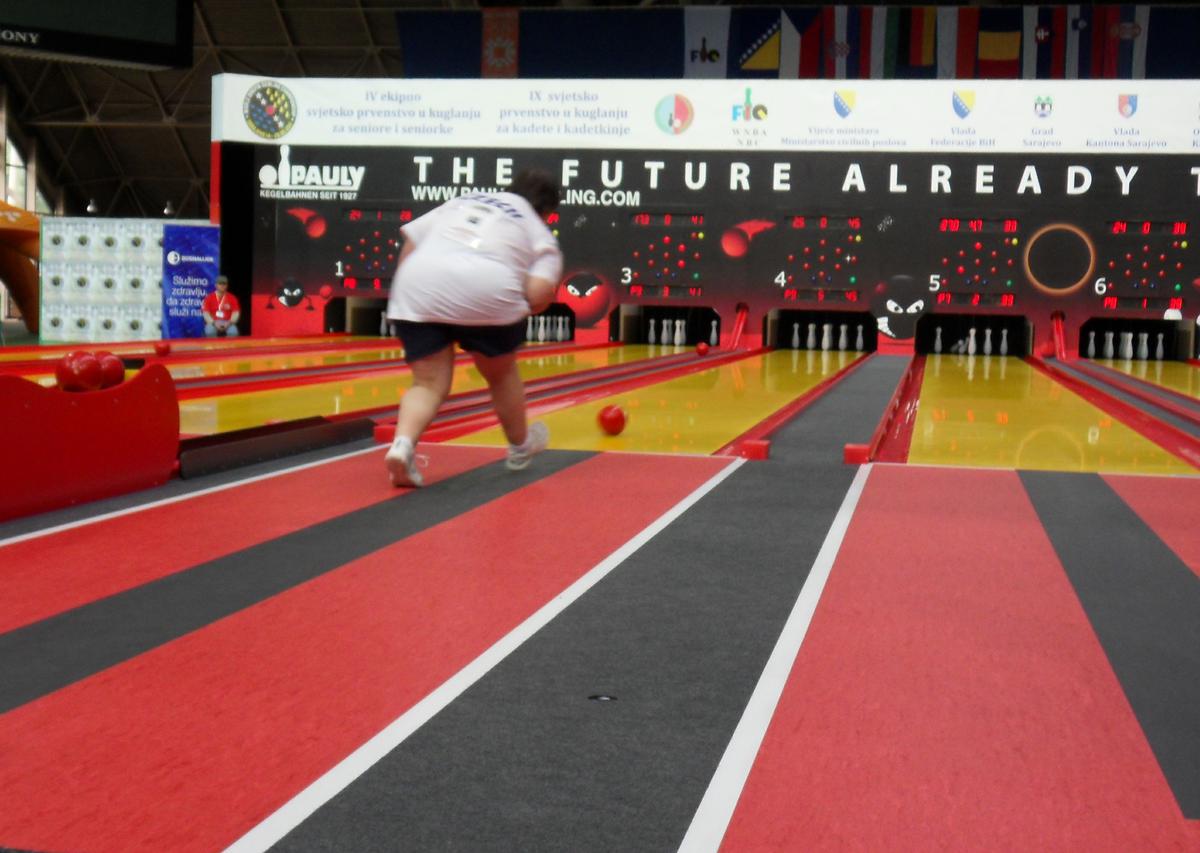 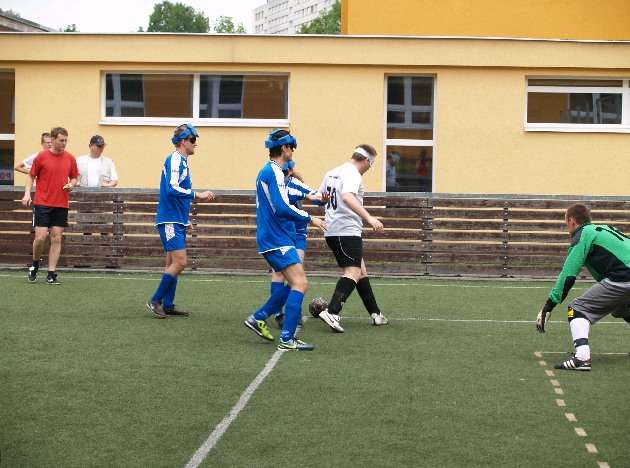 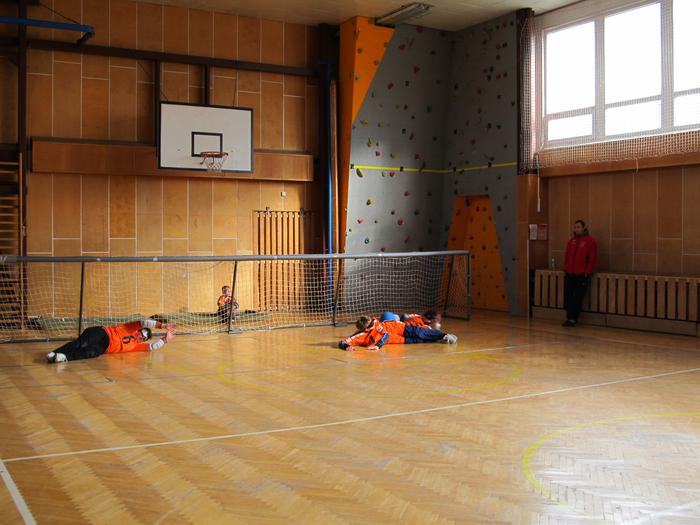 Hry na hrdiny
Dračí doupě
Dungeons and Dragons
Earthdawn
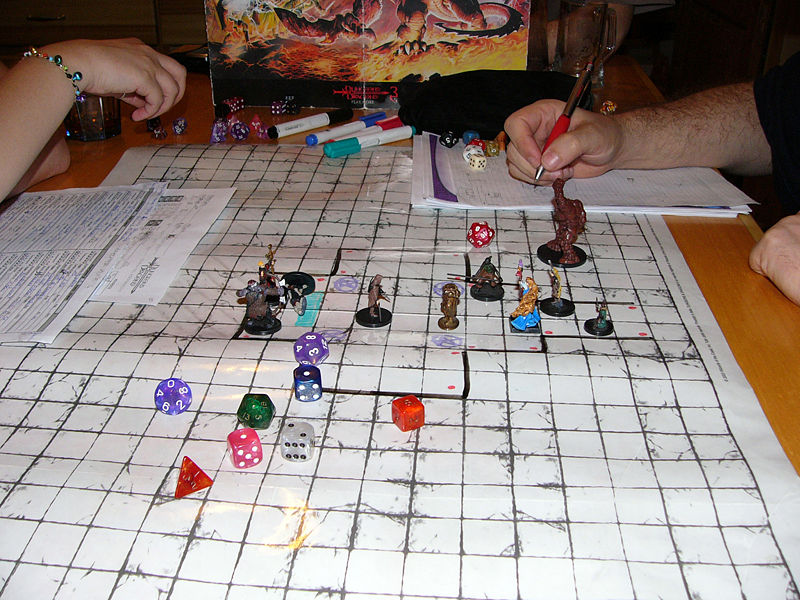 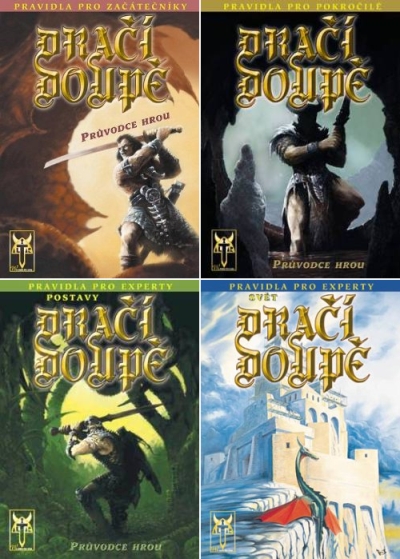 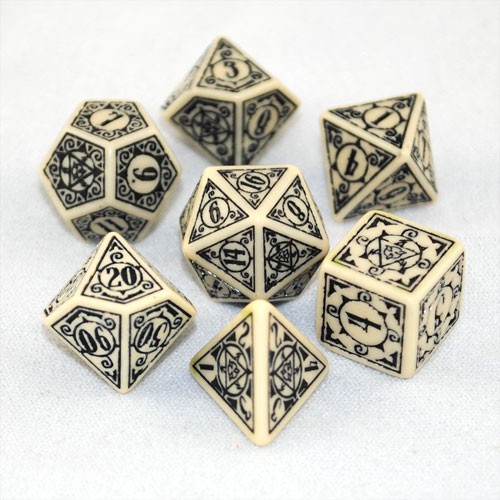 Deskové hry
Člověče nezlob se
Piškvorky
Šachy
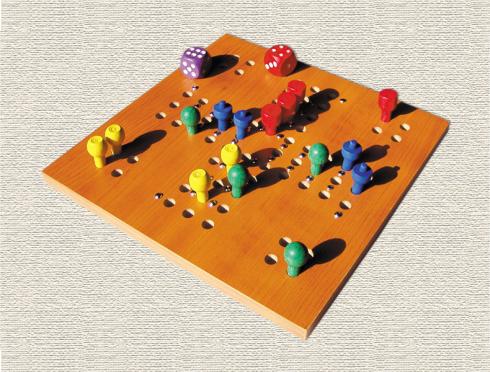 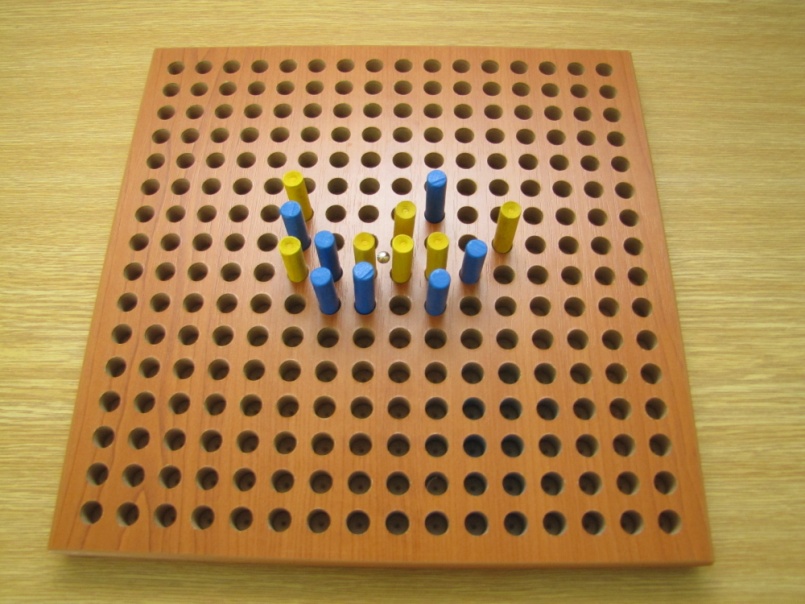 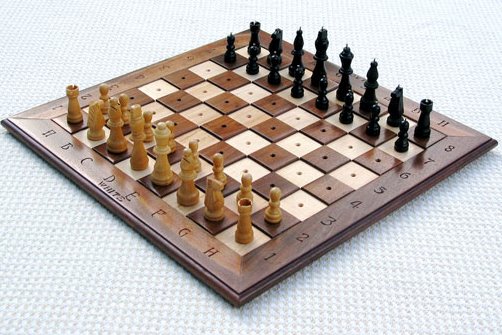 Počítačové hry
Založeny především na zvucích a textu
Audiogames.net
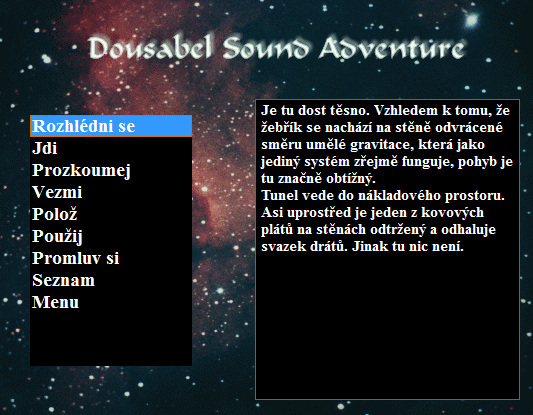 Málo z nich vzniká v ČR
DSA (Dousabel sound adventure)
Výhody a nevýhody

Zabírají málo místa na disku i v paměti
Většinou freeware nebo levně dostupné
Větší možnosti v textu a představivosti, než v grafice
Velká zvuková propracovanost

Chybí grafika
Typy her

Textové – screen reader
Logické
Adventury
Akční
RPG,  MUD (multi-user dungeon)
Bojové
Závodní
Sudo-San
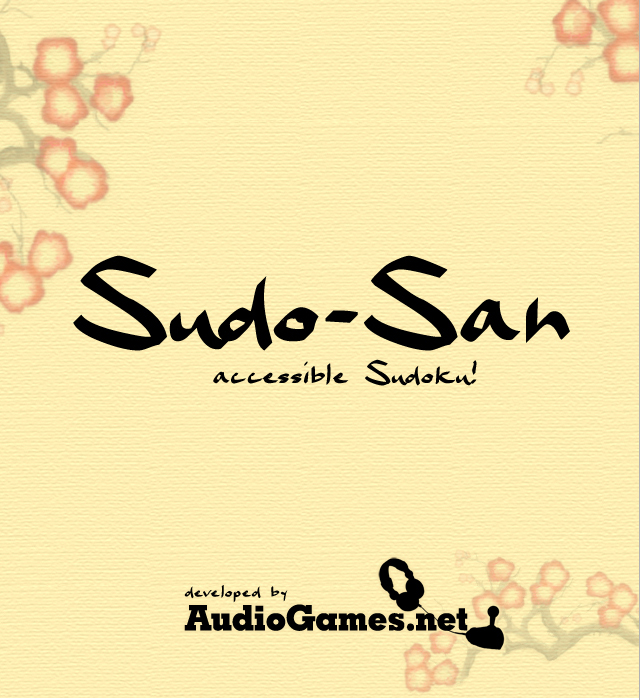 Sudoku pro nevidomé
Grafické rozhraní pro vidomé
Audiogames.net
Achea, Dreams of Divine Lands

Textově založená MMORPG
Vznik v září 1997
Téměř nulová grafika
Mnohem víc možností než v klasických populárních MMORPG (WoW,  SW:tOR)
Zdarma, běží v prohlížeči
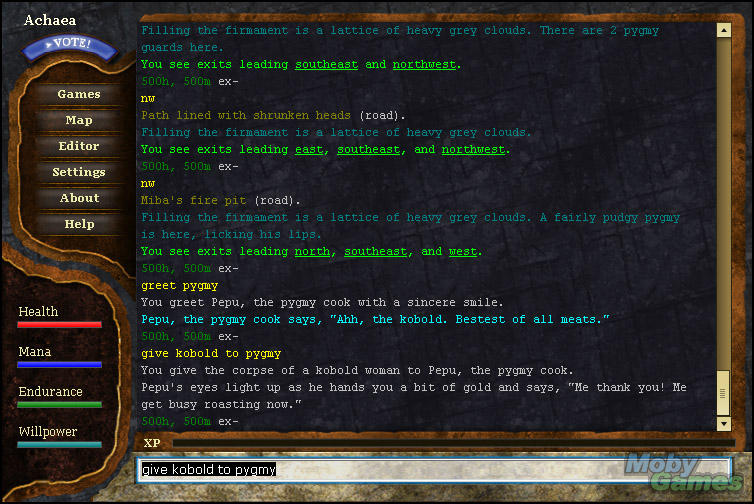 Second Life
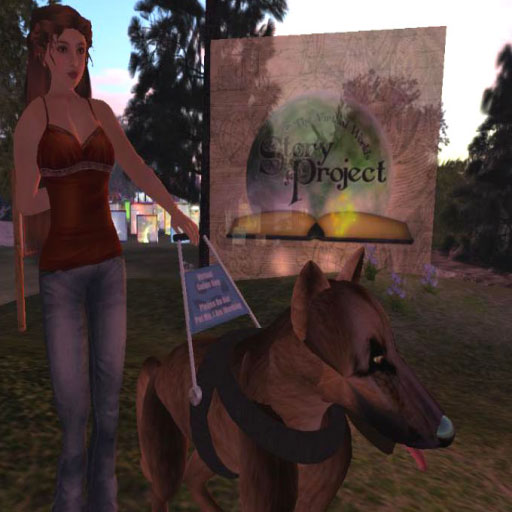 Paralelní virtuální svět
Speciální avataři pro nevidomé
Vodící psi i jiná zvířata
Helen Keller Day 19.6.
Top Speed

Už 3. pokračování
Podpora force feedback pro joystick nebo volant
Multiplayer
Kolem 500 různých zvuků
Accessible Quake
Addon do oficiální hry
Multiplayer přes internet
Servery zvlášť pro nevidomé
Zdarma, open source
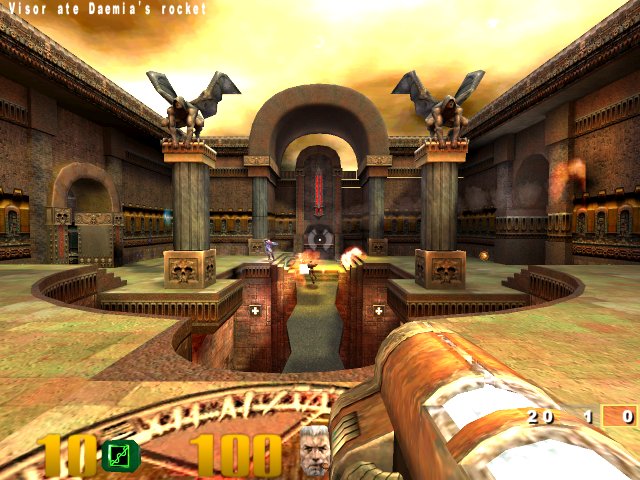 Závěrem

Nejoblíbenější jsou stále textové hry
Problém real – time her
Obtížné vytvořit atraktivní hru pro nevidomé i vidomé hráče
Poměrně malá základna nevidomých hráčů